Федеральный государственный образовательный стандарт начального общего образования

и его реализация
в учебно-методическом комплекте   
«Перспектива»
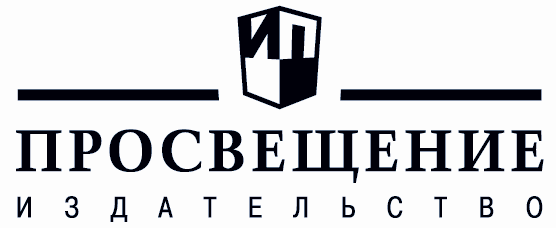 Методологическая основа стандарта:
Концепция духовно-нравственного развития и воспитания личности гражданина России;
 системно - деятельностный подход
Основной результат
развитие личности на основе деятельности
Основная педагогическая задача
организация условий, стимулирующих и обеспечивающих деятельность ученика
Вектор смещения акцентов нового стандарта
Ради чего учить?
Чему учить?
Как учить?
« П е р с п е к т и в а »
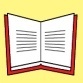 Курс «Окружающий мир», 
Андрей Анатольевич Плешаков 
— кандидат педагогических наук,
 научный руководитель проекта
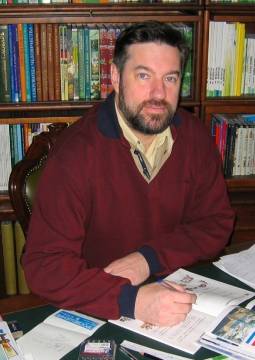 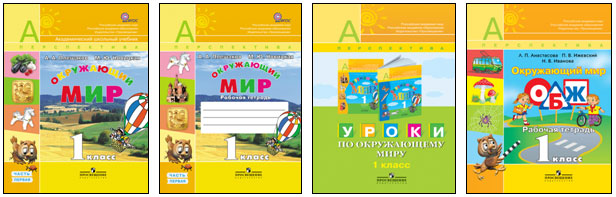 « П е р с п е к т и в а »
Издательство «Просвещение» представляет серию
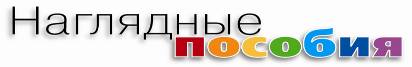 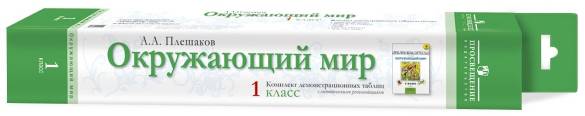 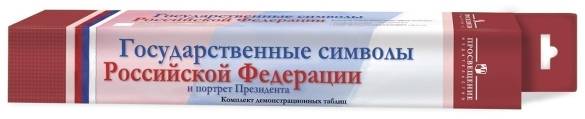 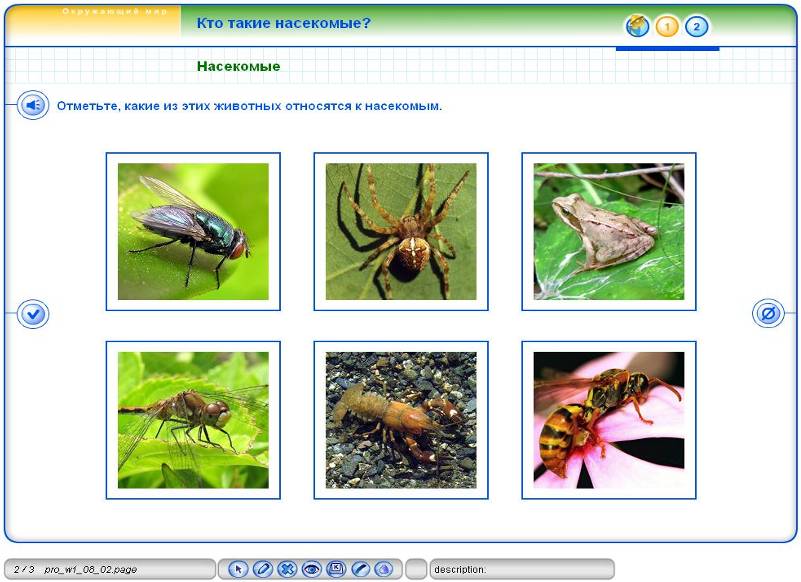 Электронное пособие
Сайт комплекта «Перспектива» www.prosv.ru /umk/perspektiva
« П е р с п е к т и в а »
Основная цель курса «Окружающий мир» -
Формирование целостной картины мира и осознание места  в нём человека;
 Развитие у младшего школьника опыта общения с людьми, обществом, природой.
« П е р с п е к т и в а »
Цель образования  -
развитие учащихся на основе универсальных способов деятельности
УУД:
Личностные
Познавательные
Коммуникативные
Регулятивные
Технологические особенности  формирования  ведущих УУД на примере становления целостного взгляда на окружающий мир
Виды взаимосвязей в окружающем мире:
Неживая природа        неживая природа
Неживая природа         живая природа
Живая природа             живая природа
Природа                        человек
Человек

Органы         Системы
« П е р с п е к т и в а »
Условия развития УУД
« П е р с п е к т и в а »
.
Как помочь школьнику освоить УУД
Формирование УУД на уроке
Мотивация к учебной 
деятельности:
регулятивные
коммуникативные
Рефлексия 
деятельности:
 личностные 
регулятивные
Актуализация знаний и 
фиксация затруднения
 в деятельности:
познавательные
 регулятивные
Самостоятельное 
применение знаний:
регулятивные
познавательные
Построение проекта выхода из затруднения. Совместное открытие нового знания
регулятивные,
познавательные
Постановка учебной задачи:
познавательные
Первичное закрепление
познавательные
Методическая система представления учебного материала в УМК (на примере темы одного урока в 1 классе)
В учебнике:

 структурированный текст 
 вопросы и задания
 ключевое понятие
 рисунки
 схема
В Атласе-определителе:

определять названия комнатных растений
 узнавать изученные растения на иллюстрациях и в натуральном виде.
В рабочей тетради:

 дополнительные задания;
 рисунки;
  рисунки для раскрашивания
В методическом пособии:
 задачи урока;
 планируемые    достижения учащихся
 оборудование и материалы;
 методические 
  рекомендации;
комментарий к ключевому 
  понятию;
дополнительная 
  информация; 
 вопросы;
 рекомендации для занятий в семье.
В электронном приложении к учебнику:

  дополнительная информация по теме
 «Это интересно»; 
 видео 
 фотографии;
 рисунки;
 схемы;
 хрестоматия;
 тренажер;
 контроль
Тема урока 
  «Комнатные растения »
В пособии «Тесты»:

 тесты
 рисунки
« П е р с п е к т и в а »
Системно-деятельностный подход
развитие личности учащегося на основе освоения 
универсальных способов деятельности.